ЗОЖ -  это образ жизни человека, его поведение и мышление, которые обеспечивают охрану и укрепление здоровья.
20.01.2011
1
Высказывания мудрых:
«Деньги потерял – ничего не потерял, время потерял – многое потерял, здоровье потерял – все потерял».

     «Здоровье – это достояние каждого человека, которое надо беречь и преумножать».
“Когда нет здоровья,молчит мудрость, не может расцвести искусство, не играют силы, бесполезно богатство и бессилен разум”                                                                                                    ( Геродот)
20.01.2011
3
“Здоровье – это единственная драгоценность”                                                                                  ( Монтень)
20.01.2011
4
“Заботу о пище и уходе за телом нужно отнести к области здоровья и поддержания сил, а не к области наслаждения”                                                                                (Цицерон)
20.01.2011
5
Задание на ассоциацииНа каждую букву этого слова напишите слова, относящиеся к тому, что делает человека здоровым.
20.01.2011
6
Рефлексия
Каждый участник группы должен завершить фразу: “Мне сегодня...”
[Speaker Notes: ПОДВЕДЕНИЕ ИТОГОВ.  Завершение занятия.]
Упражнение «Чемодан пожеланий»
Высказать пожелания всем или конкретному человеку. 

    Эти пожелания должны быть связаны с профессиональной деятельностью.
20.01.2011
8
[Speaker Notes: Прощание. Упражнение «Чемодан пожеланий».]
Всем  доброго здоровья!
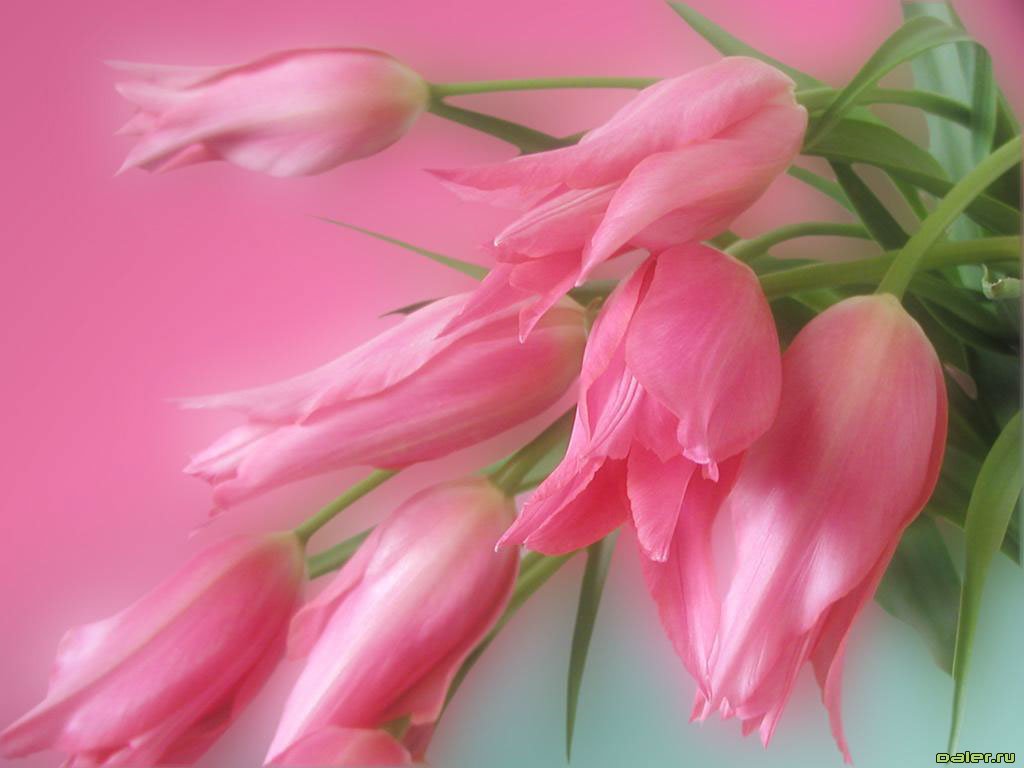 Спасибо за работу!